Jozef Gregor
             Tajovský
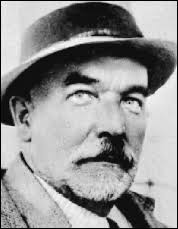 * 18. októbra 1874 v Tajove
† 20. mája 1940 v Bratislave
slovenský básnik, prozaik a dramatik
vlastným menom Jozef Gregor 
pseudonym Tajovský dostal podľa dediny, v ktorej sa narodil
učiteľ, politik, bankový úradník, účtovník
(Tajov pri Banskej Bystrici)
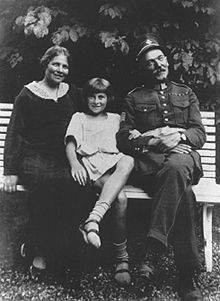 J. G. Tajovský s manželkou a dcérou
Tu sa narodil a žil 
J. G. Tajovský
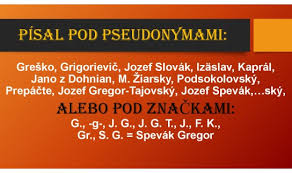 Znaky tvorby Tajovského
 útočí na neochotu vzdelávať sa
zobrazuje chudobných ľudí, ktorí živorili a predsa boli naplnení bohatstvom ľudského citu
chce poukázať na osud najchudobnejších a vzbudiť súcit s ich osudom
opisoval sluhov, učňov, siroty
odsudzuje ľudí, ktorí si svoje nešťastie zapríčinili sami
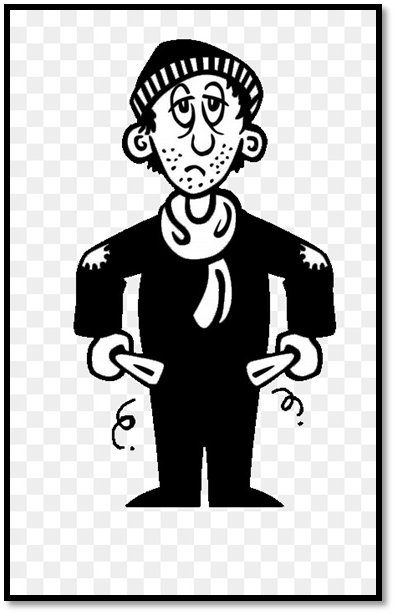 Tvorba - PRÓZA 

Starootcovský cyklus: Do konca, Žliebky, Na jarmok, Prvé hodinky, Do kúpeľa, Starého otca rozpomienky
Dedinské prostredie: Maco Mlieč, Mamka Pôstková, Mišo, Omrvinky, Z dediny, Apoliena, Horký chlieb, Na chlieb, Spod kosy
Rozprávky z Ruska
Poviedka

prozaický žáner malého alebo stredného rozsahu 
poviedka má jednoduchý dej 
v poviedke vystupuje menej postáv
postavy poviedky sa nevyvíjajú
v poviedke sa rozvíja - jeden jednoduchý príbeh
Do konca
Literárny druh: epika
Literárny žáner: poviedka
Hl. postava: starý otec
Vedľajšie postavy: vnuk (J. G. Tajovský – rozprávač), stará mať
Literárna forma: próza
Téma: Pracovitosť starého otca.
Idea: Autor poukazuje na potrebu rodiny, jej dôležitosť a na pracovitosť ľudí.
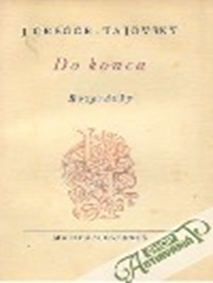